Dicas para Aprender Matemáticapor Luciano Barbosa dos Santos & Cézar Nonato Bezerra Candeias
Trajetórias Criativas para a Vida
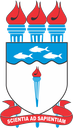 UNIVERSIDADE FEDERAL DE ALAGOAS
O trabalho TRAJETÓRIAS CRIATIVAS PARA A VIDA: DICAS PARA APRENDER MATEMÁTICA de Luciano Barbosa dos Santos e Cézar Nonato Bezerra Candeias está licenciado com uma Licença Creative Commons - Atribuição-NãoComercial 4.0 Internacional.
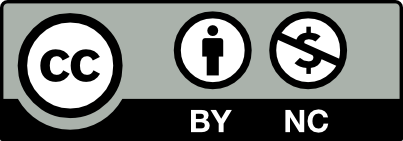 Clique no mouse para avançar ou ESC para sair
Oi, eu sou a Júlia, sou professora de matemática e na atividade de hoje falarei sobre como estudar e conseguir aprendê-la.
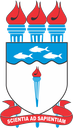 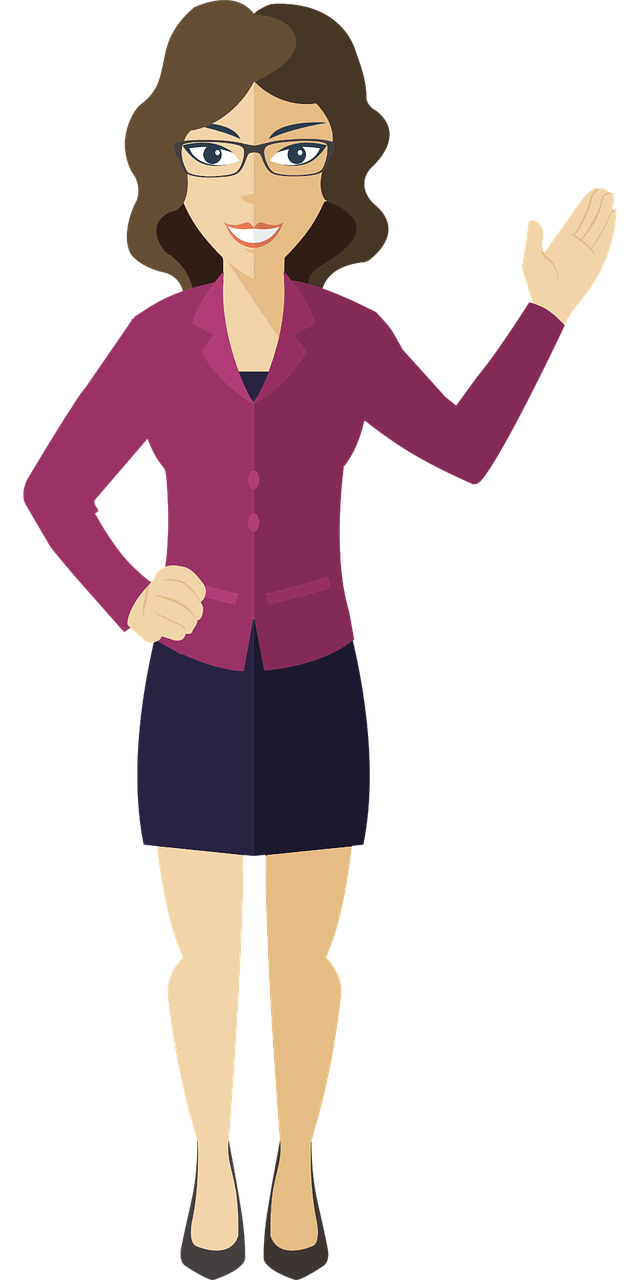 UNIVERSIDADE FEDERAL DE ALAGOAS
Olá, eu sou o Paulo, sou engenheiro e vou ajudar a Júlia a apresentar algumas dicas para facilitar o estudo dessa ciência tão importante que é a matemática.
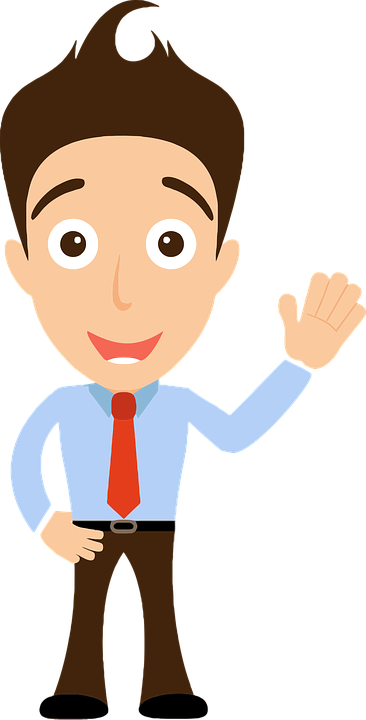 TRAJETÓRIAS CRIATIVAS PARA A VIDA:
DICAS PARA APRENDER MATEMÁTICA

Elaborador por:
Luciano Barbosa dos Santos 
Cézar Nonato Bezerra Candeias
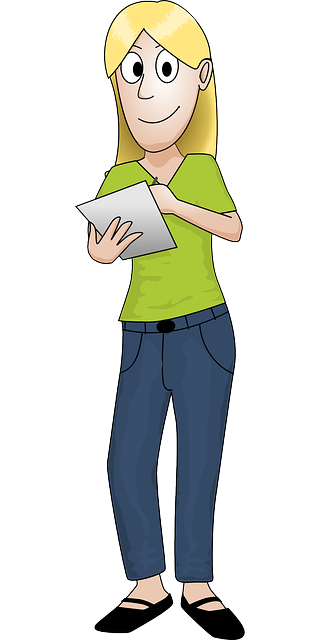 E eu sou a Maria, tenho prova de matemática na próxima semana e fiquei muito interessada nessas dicas!
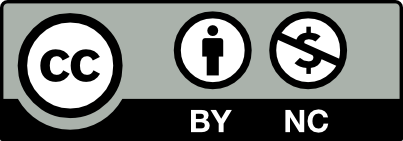 Como você já deve saber, a matemática exige muita dedicação e nem sempre é fácil de ser aprendida!
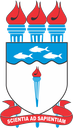 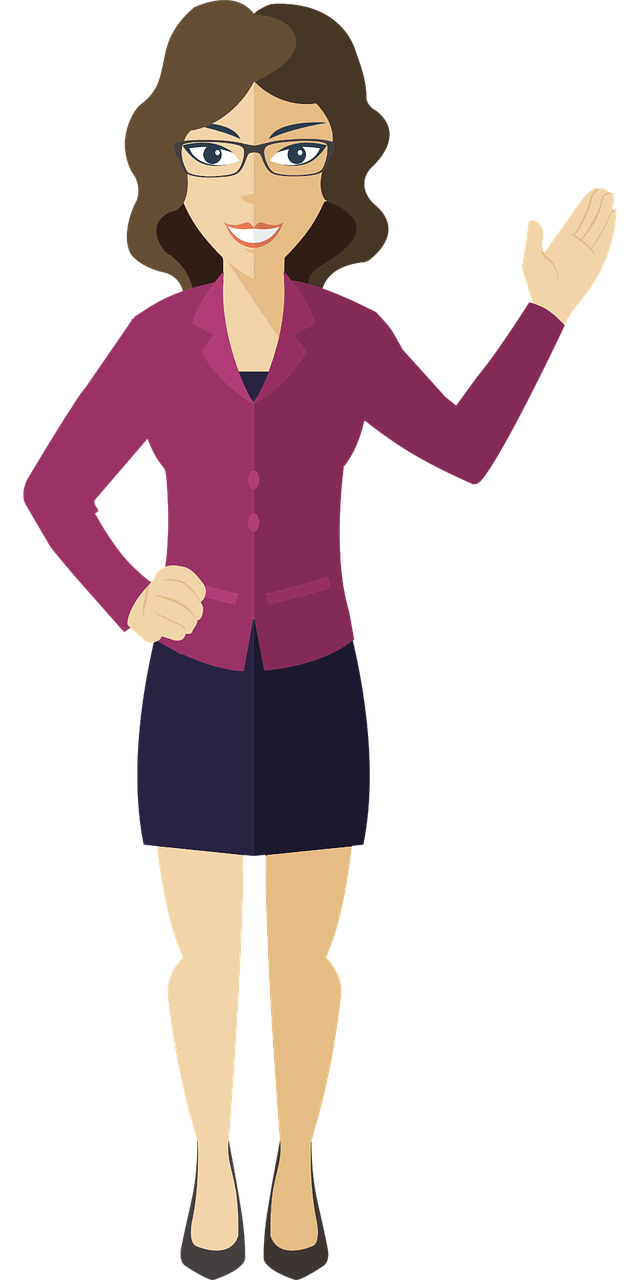 UNIVERSIDADE FEDERAL DE ALAGOAS
Mas é possível melhorar nosso desempenho se seguirmos algumas dicas bem simples. Vamos vê-las na atividade de hoje!
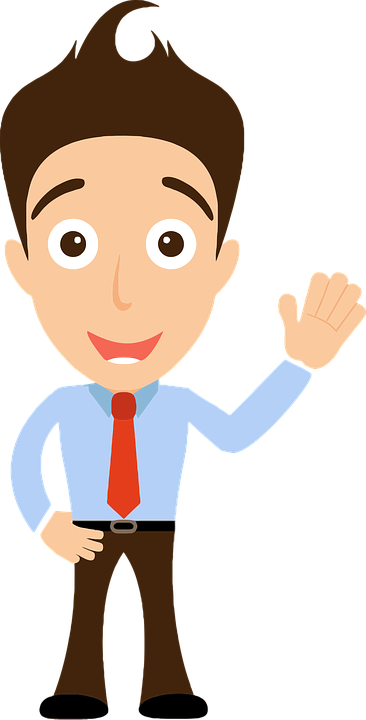 TRAJETÓRIAS CRIATIVAS PARA A VIDA:
DICAS PARA APRENDER MATEMÁTICA

Elaborador por:
Luciano Barbosa dos Santos 
Cézar Nonato Bezerra Candeias
Aproveite aquilo que vamos apresentar pois a matemática é muito importante para todos nós. Sem ela a nossa vida ficaria muito complicada, praticamente impossível!
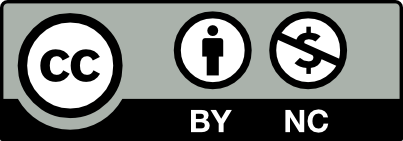 Uma coisa que eu percebi é que a matemática tem vários níveis de dificuldade.
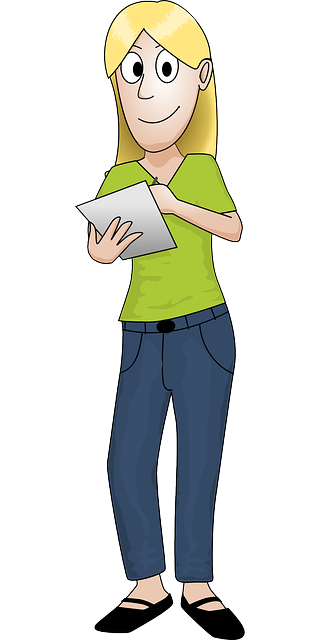 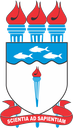 UNIVERSIDADE FEDERAL DE ALAGOAS
Alguns assuntos e exercícios são simples e fáceis de entender, outros são muito complicados.
TRAJETÓRIAS CRIATIVAS PARA A VIDA:
DICAS PARA APRENDER MATEMÁTICA

Elaborador por:
Luciano Barbosa dos Santos 
Cézar Nonato Bezerra Candeias
Mas percebi também que sempre que me dedico bastante, quando tiro todas as dúvidas e faço muitos exercícios eu consigo obter boas notas!
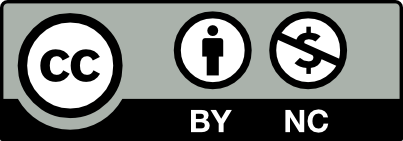 É isso mesmo, Maria. Dedicação e resolução de exercícios são essenciais para aprender matemática.
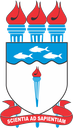 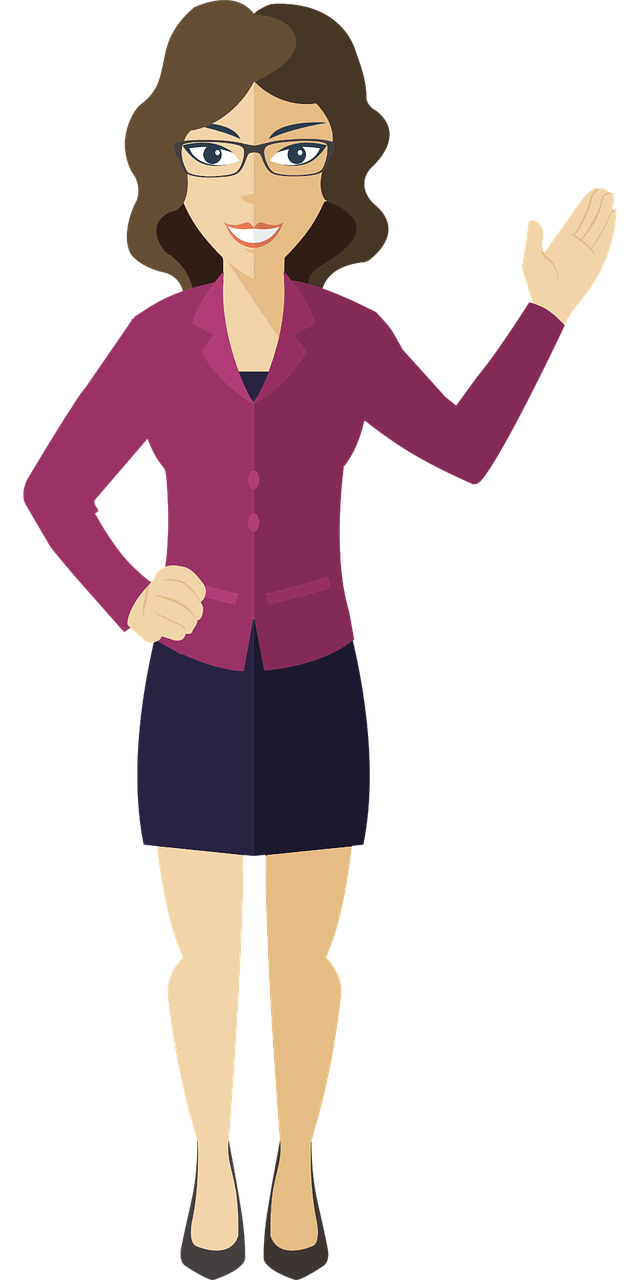 UNIVERSIDADE FEDERAL DE ALAGOAS
Mas, o primeiro passo é ver a matemática como nossa amiga, pois ela existe para facilitar a nossa vida, e não para complicá-la!
TRAJETÓRIAS CRIATIVAS PARA A VIDA:
DICAS PARA APRENDER MATEMÁTICA

Elaborador por:
Luciano Barbosa dos Santos 
Cézar Nonato Bezerra Candeias
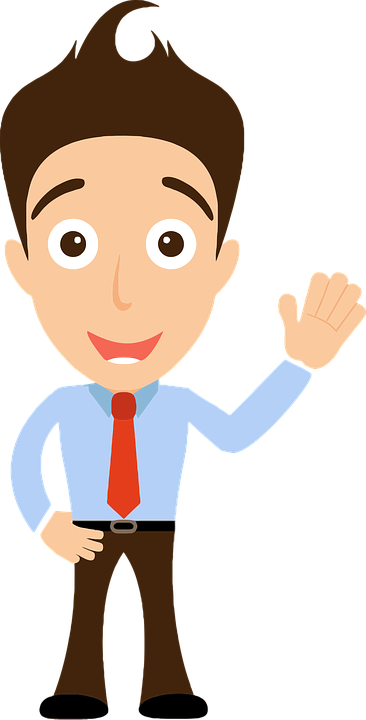 Entre outras utilidades, a matemática nos ajuda a entender as coisas que acontecem ao nosso redor, desde os fenômenos da natureza até tudo aquilo que o homem conseguiu inventar até hoje.
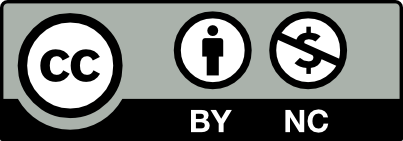 Alguns dos meus colegas dizem que detestam matemática, mas eu acho que eles apenas não estão estudando da forma correta, pois a matemática tem muita coisa interessante.
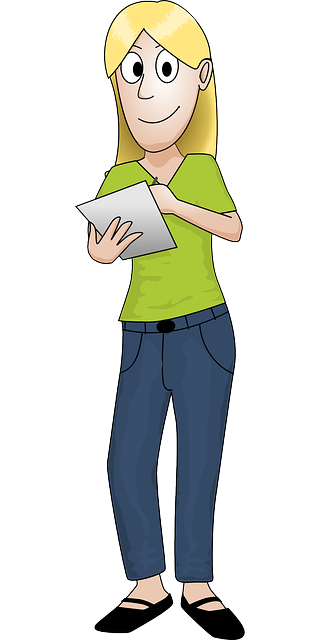 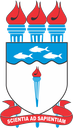 UNIVERSIDADE FEDERAL DE ALAGOAS
Essa é uma questão muito importante Maria, pois, para conseguirmos aprender alguma coisa, temos que nos interessar por ela.
TRAJETÓRIAS CRIATIVAS PARA A VIDA:
DICAS PARA APRENDER MATEMÁTICA

Elaborador por:
Luciano Barbosa dos Santos 
Cézar Nonato Bezerra Candeias
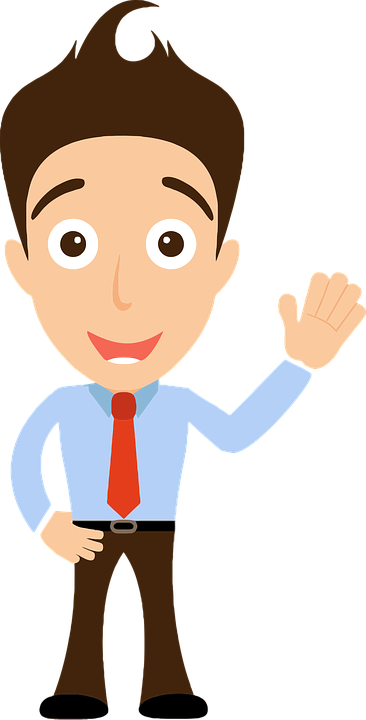 Também é importante ter a mente aberta e ser otimista na hora de estudar. Quando paramos de repetir para nós mesmos que o assunto é chato e complicado já estamos dando o primeiro passo para aprendê-lo.
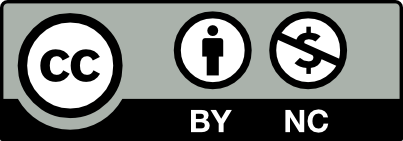 Sabe o que me deixa mais chateada com a matemática?
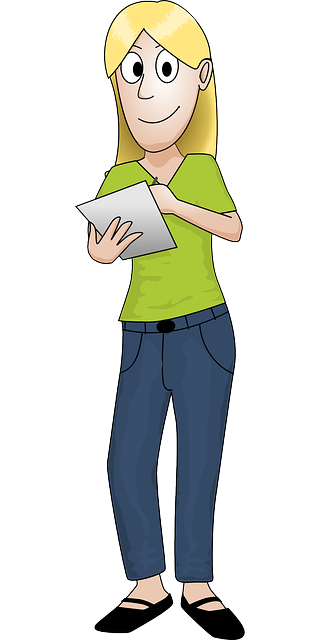 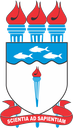 UNIVERSIDADE FEDERAL DE ALAGOAS
Muitas vezes cometo erros tolos nas provas, errando cálculos simples e esquecendo as regras básicas do assunto. Isso me dá uma raiva tão grande!
TRAJETÓRIAS CRIATIVAS PARA A VIDA:
DICAS PARA APRENDER MATEMÁTICA

Elaborador por:
Luciano Barbosa dos Santos 
Cézar Nonato Bezerra Candeias
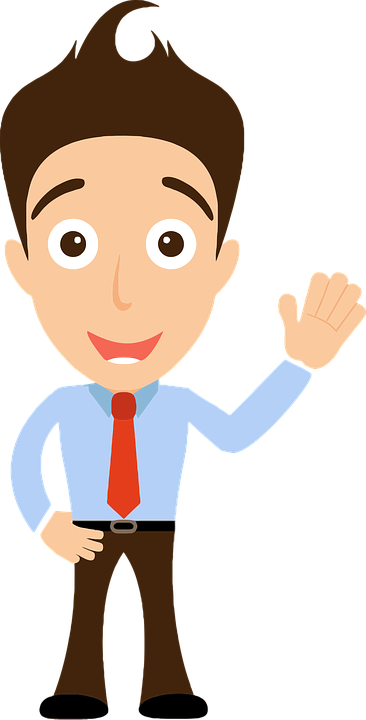 Então, às vezes fica mais fácil quando decoramos algumas coisas. Por exemplo: a tabuada.
E assim, aos poucos, vamos memorizando as informações importantes e resolvendo os exercícios mais facilmente.
Uma boa dica é sempre ter a tabuada ou um resumo do assunto por perto  na hora de estudar.
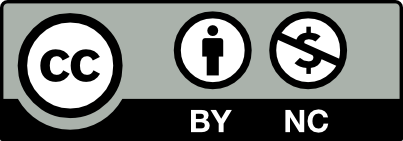 Vejamos como você está na tabuada. Resolva as operações dadas a seguir e anote as respostas para ver se acertou.
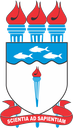 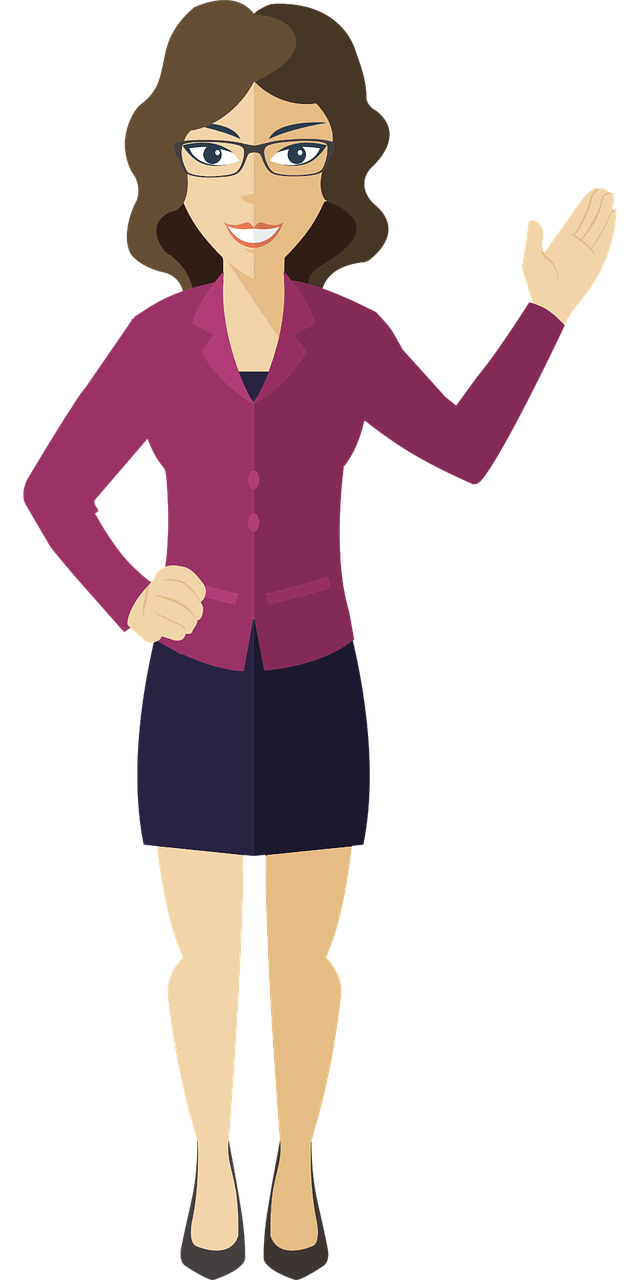 UNIVERSIDADE FEDERAL DE ALAGOAS
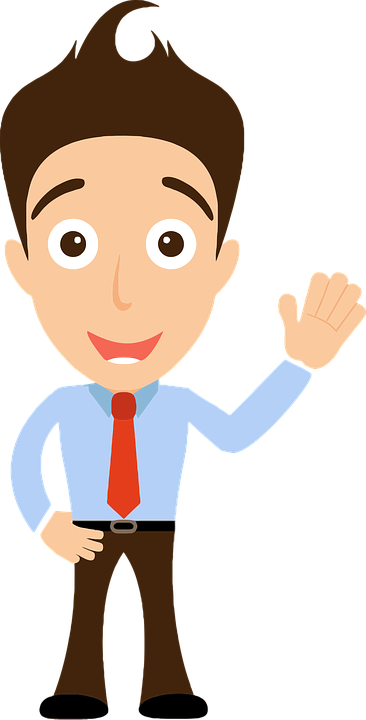 Se conseguiu acertar tudo está de parabéns, mas se cometeu alguns erros é bom estudar mais um pouco!
5 + 3 =

8 + 5 =

7 – 5 =

6 x 3 =

7 x 8 =

42 : 6 =

21 : 3 =
8

13

2

18

56

7

7
TRAJETÓRIAS CRIATIVAS PARA A VIDA:
DICAS PARA APRENDER MATEMÁTICA

Elaborador por:
Luciano Barbosa dos Santos 
Cézar Nonato Bezerra Candeias
Uma coisa que precisamos saber é que o aprendizado de alguns assuntos em matemática depende do conhecimento que temos de assuntos anteriores.
Sendo assim, se estiver enfrentando dificuldades em algum assunto específico, procure estudar também os assuntos anteriores, pois a dificuldade pode estar aí!
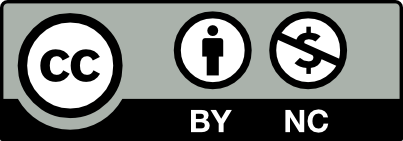 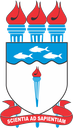 UNIVERSIDADE FEDERAL DE ALAGOAS
Outra dica importante é anotar as regras do assunto  e tê-las ao lado na hora de resolver os exercícios. Veja, por exemplo, uma anotação sobre a regra dos sinais.
Na Soma e na Subtração

a) Se os sinais forem iguais, mantemos o sinal  e somamos os números.

      +3 + 5 = +8
      -2 - 7 = -9

b) Se os sinais foram diferentes, mantemos o sinal do maior e subtraímos o menor do maior.

      +8 - 5 = +3
      -8 +5 = -3
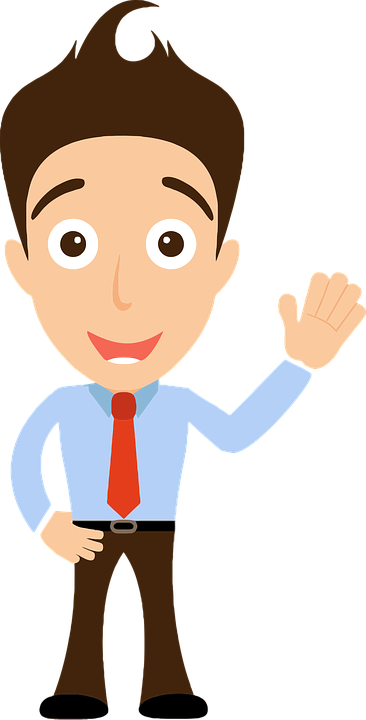 TRAJETÓRIAS CRIATIVAS PARA A VIDA:
DICAS PARA APRENDER MATEMÁTICA

Elaborador por:
Luciano Barbosa dos Santos 
Cézar Nonato Bezerra Candeias
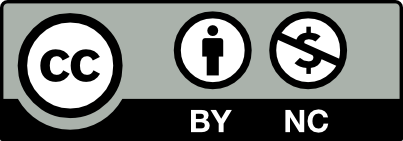 Eu também fico cansada com o montão de exercícios que os professores de matemática costumam passar. Será que eles não sabem que temos outras matérias para estudar?
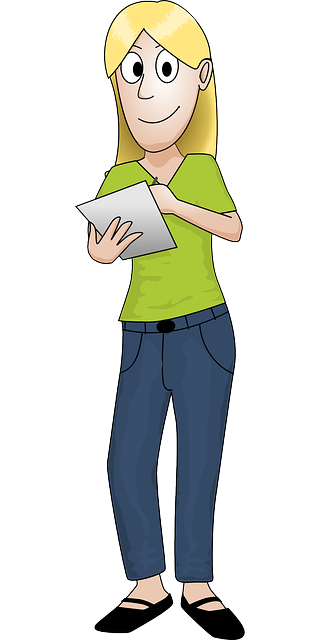 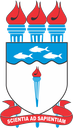 UNIVERSIDADE FEDERAL DE ALAGOAS
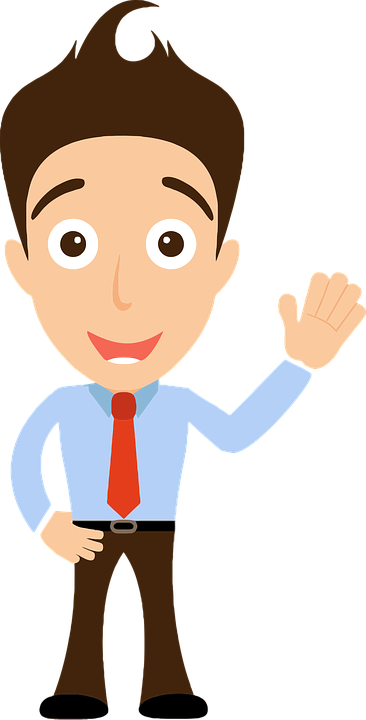 TRAJETÓRIAS CRIATIVAS PARA A VIDA:
DICAS PARA APRENDER MATEMÁTICA

Elaborador por:
Luciano Barbosa dos Santos 
Cézar Nonato Bezerra Candeias
Calma, Maria. Estudar matemática é como treinar um esporte, quanto mais a gente pratica melhor vai ficando.
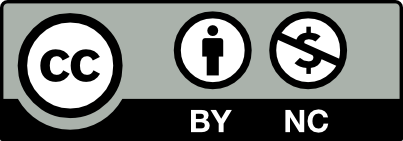 Vamos ver agora algumas dicas úteis para quem quer mandar bem em matemática!
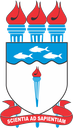 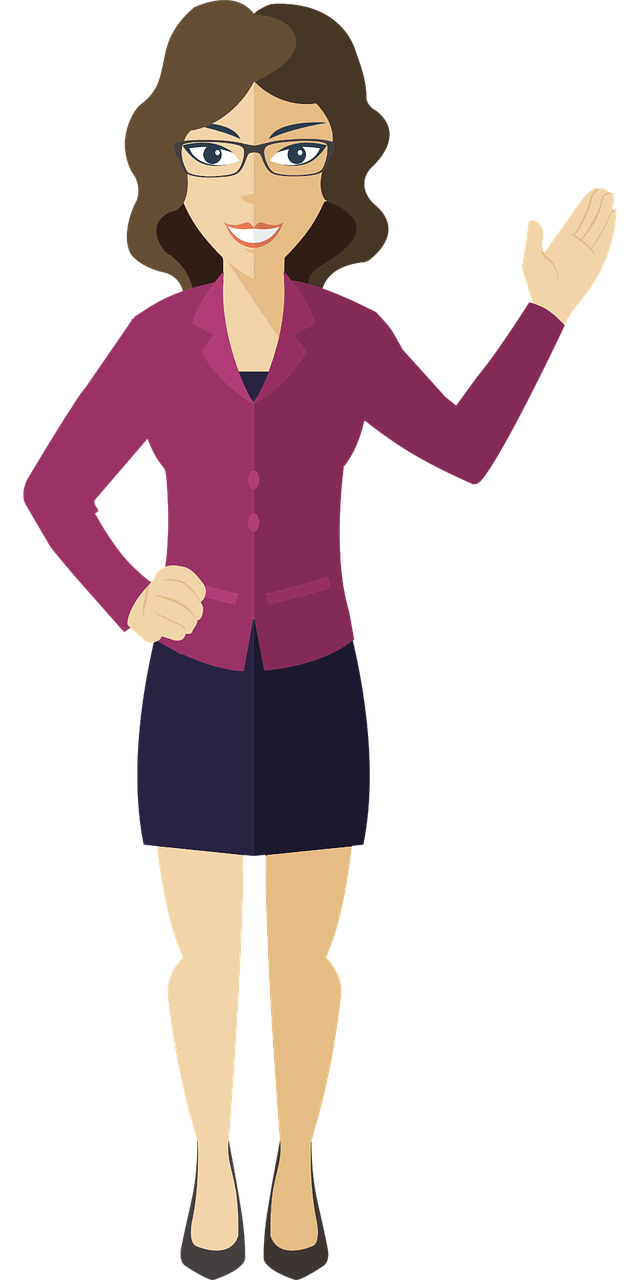 UNIVERSIDADE FEDERAL DE ALAGOAS
Primeiro Passo: aproveitando bem a aula

Procure participar de todas as aulas, pois, quando perdermos uma delas, geralmente fica difícil entender o assunto depois;

Copie os exercícios que o professor fizer em sala de aula e passe a limpo quando chegar em casa, tirar foto do quadro não é a mesma coisa, pois requer pouco esforço e atenção do estudante;

Tire todas as suas dúvidas com o professor ou com algum colega ou monitor, não leve as dúvidas para casa a menos que tenha alguém que possa ajudá-lo;

Uma dica legal consiste em dar uma olhada prévia no material antes do professor apresentá-lo em sala de aula, pois isso aumenta nossa capacidade de compreensão.
TRAJETÓRIAS CRIATIVAS PARA A VIDA:
DICAS PARA APRENDER MATEMÁTICA

Elaborador por:
Luciano Barbosa dos Santos 
Cézar Nonato Bezerra Candeias
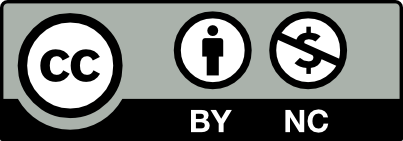 Organizar o local de estudos ajuda a tornar a sessão de aprendizagem mais eficiente.
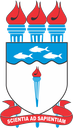 UNIVERSIDADE FEDERAL DE ALAGOAS
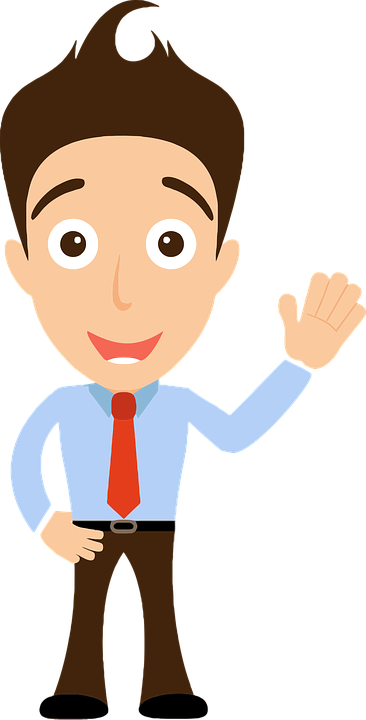 Segundo Passo: organizando as coisas

Escolha um lugar calmo, tranquilo e bem iluminando onde você possa espalhar todo o seu material de estudo. Se  não tiver um lugar assim por perto procure uma biblioteca ou algum lugar disponível na sua escola.

Para criar o hábito, tente estudar sempre no mesmo horário. Lembre-se também que a matemática exige dedicação, por isso é recomendável estudá-la todos os dias.

Defina o tempo em que ficará estudando (uma hora, duas horas, o quanto você achar necessário) e evite distrações durante esse período, por isso é importante desligar a TV e não usar o celular ou a Internet. Você poderá fazer tudo isso depois que terminar de estudar.
TRAJETÓRIAS CRIATIVAS PARA A VIDA:
DICAS PARA APRENDER MATEMÁTICA

Elaborador por:
Luciano Barbosa dos Santos 
Cézar Nonato Bezerra Candeias
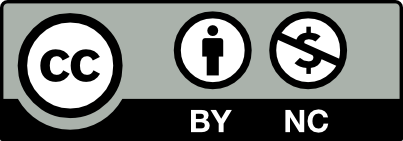 Tenha cuidado ao escolher o material que irá estudar.
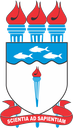 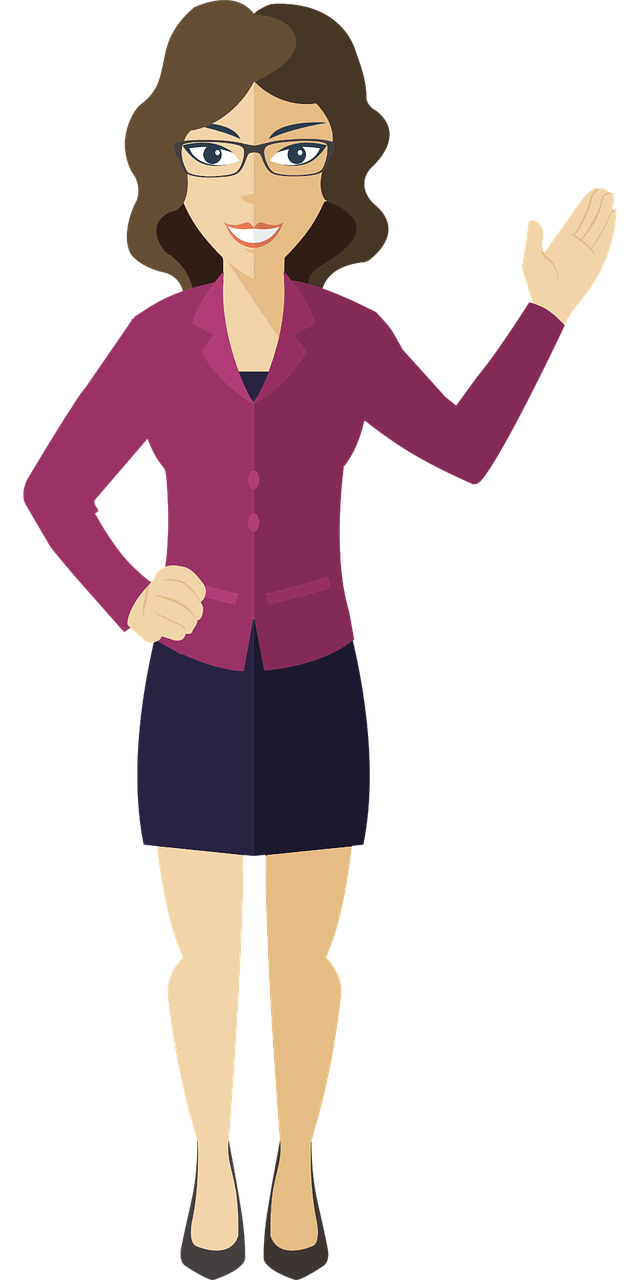 UNIVERSIDADE FEDERAL DE ALAGOAS
Terceiro Passo: escolhendo o material

Escolha um material adequado ao seu nível de formação, pois todos os assuntos em matemática podem ser estudados em diferentes níveis de profundidade, se você pegar um livro muito avançado certamente terá dificuldades para entender, mas se escolher um livro muito básico rapidamente se sentirá desestimulado.

Muitas vezes, em matemática, um assunto depende de outro ministrado anteriormente, então verifique se entendeu direito os assuntos anteriores antes de prosseguir. Caso seja necessário, revise os assuntos anteriores primeiro.

Não fique limitado ao livro adotado na escola, se possível, consulte mais alguns.
TRAJETÓRIAS CRIATIVAS PARA A VIDA:
DICAS PARA APRENDER MATEMÁTICA

Elaborador por:
Luciano Barbosa dos Santos 
Cézar Nonato Bezerra Candeias
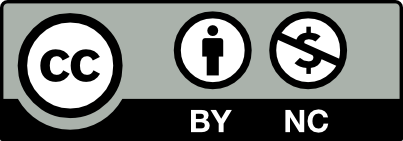 Estudar corretamente faz toda a diferença!
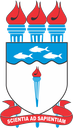 UNIVERSIDADE FEDERAL DE ALAGOAS
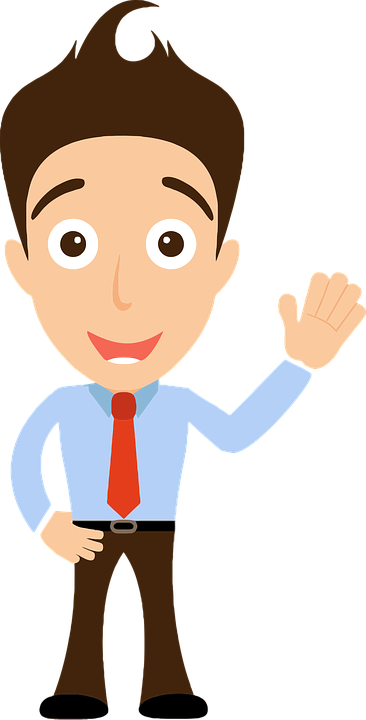 Quarto Passo: estudando de forma correta

Não vá direto para os exercícios, primeiro estude toda a teoria e faça um resumo com as principais informações. Não importa se o professor apresentou a teoria durante a aula, você precisa estudá-la em casa também.

Antes de começar a resolver a lista de exercícios, refaça os exercícios resolvidos do livro e verifique se entendeu tudo, caso tenha ficado com alguma dúvida, procure tirá-las o quanto antes.

Na hora de fazer os exercícios tenha sempre à mão uma folha com as principais regras, fórmulas e expressões do assunto. Se ainda não tiver decorado a tabuada é bom tê-la por perto também.
TRAJETÓRIAS CRIATIVAS PARA A VIDA:
DICAS PARA APRENDER MATEMÁTICA

Elaborador por:
Luciano Barbosa dos Santos 
Cézar Nonato Bezerra Candeias
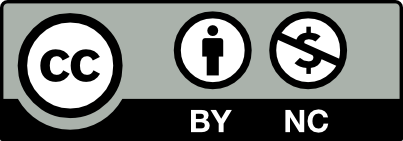 Para consolidar seu aprendizado, revise tudo o que estudou e faça muitos exercícios.
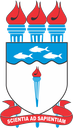 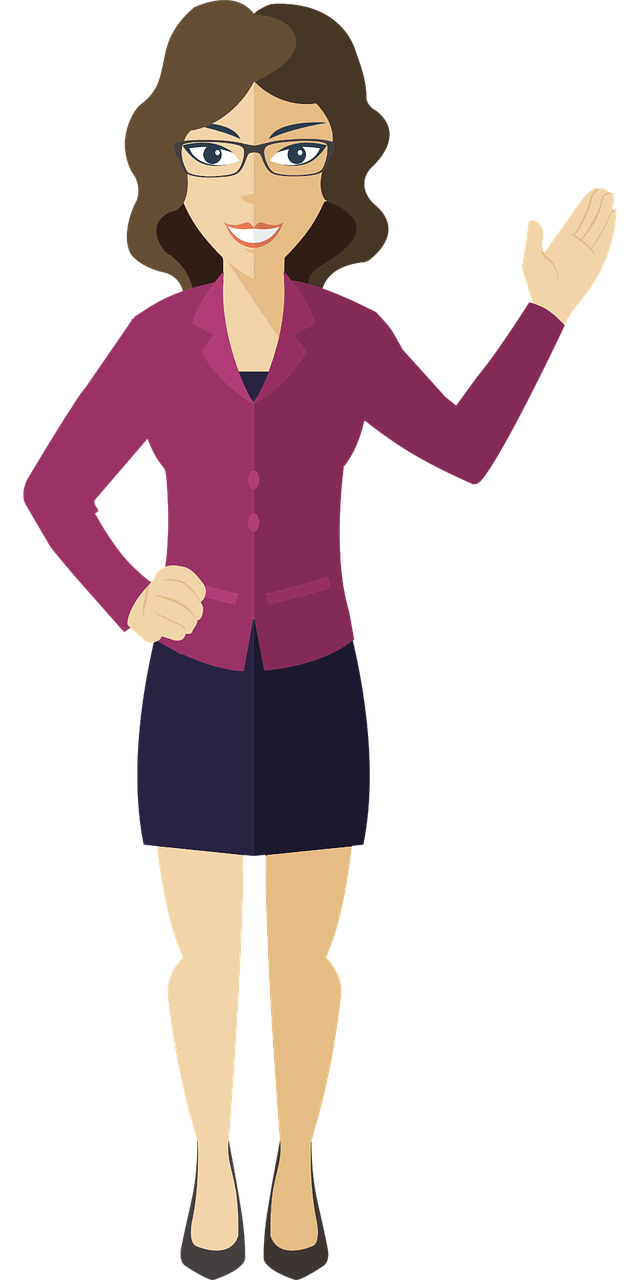 UNIVERSIDADE FEDERAL DE ALAGOAS
Quinto Passo: exercite e revise tudo o que você estudou

Estude com antecedência todos os assuntos e faça revisões quando se aproximar da data da prova. Lembre-se que estudar apenas na véspera geralmente não dá bons resultados.

Faça o maior número de exercícios possível, inclusive os deveres de casa passados pelo professor, pois o aprendizado em matemática requer prática e dedicação.

Assista videoaulas pela Internet, mas saiba escolher aquilo que vai assistir, pois nem tudo que é encontrado na rede trabalha os conteúdos corretamente.

Participe de grupos de estudo e discuta o assunto com os colegas, mas tenha cuidado para o grupo não perder o foco nos estudos.
TRAJETÓRIAS CRIATIVAS PARA A VIDA:
DICAS PARA APRENDER MATEMÁTICA

Elaborador por:
Luciano Barbosa dos Santos 
Cézar Nonato Bezerra Candeias
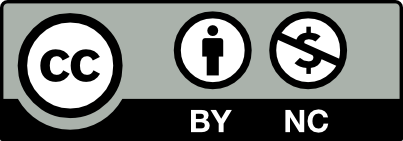 Outra dica interessante agora: não se esqueça de intercalar momentos de descanso e descontração durante as sessões de estudo, caso contrário você poderá ficar muito cansado e desgastado e terá dificuldades para aprender.
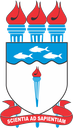 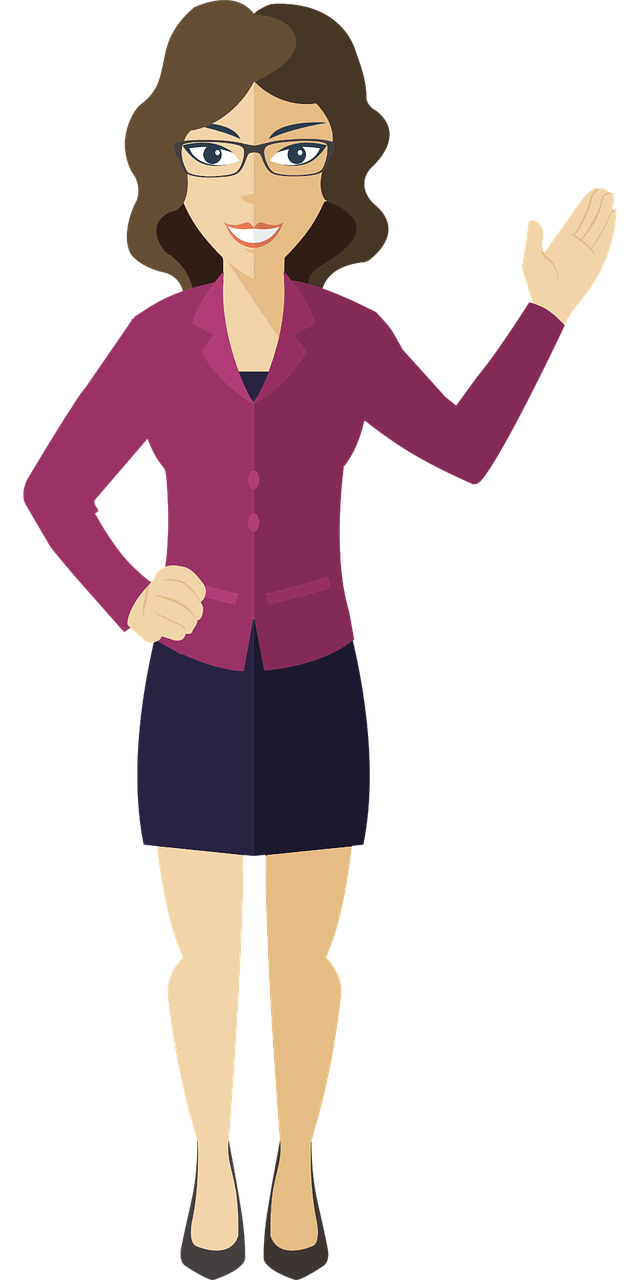 UNIVERSIDADE FEDERAL DE ALAGOAS
Essa é uma ótima ideia, Maria! É sempre bom descansar e nos recompensarmos pelas coisas boas que fazemos.
TRAJETÓRIAS CRIATIVAS PARA A VIDA:
DICAS PARA APRENDER MATEMÁTICA

Elaborador por:
Luciano Barbosa dos Santos 
Cézar Nonato Bezerra Candeias
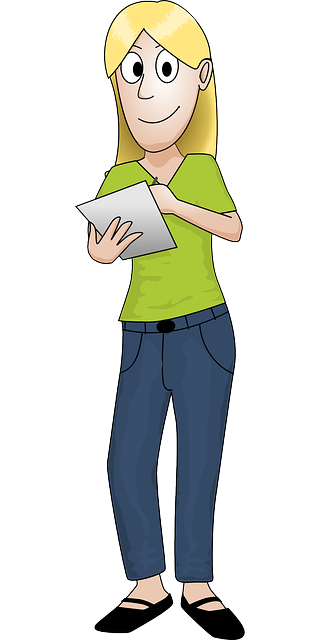 Eu sempre vou ao cinema ou ao shopping com minhas amigas depois que termino de estudar, pois isso me ajuda a relaxar.
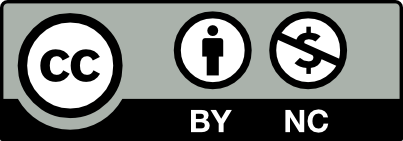 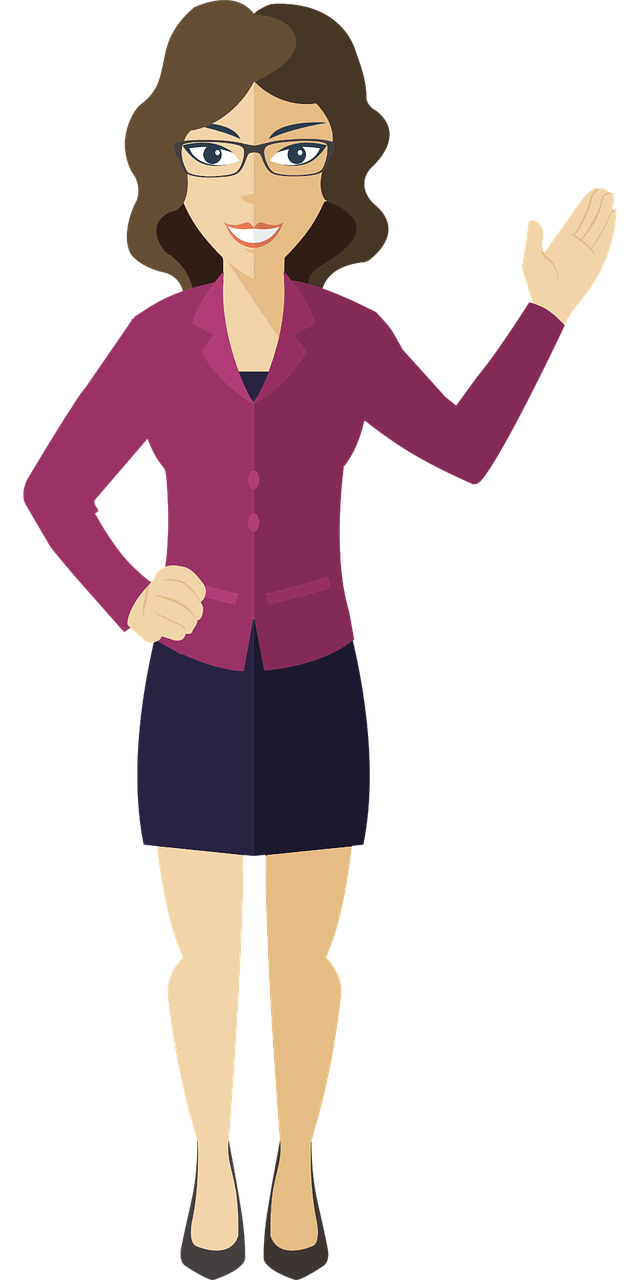 Pronto! Chegamos ao final desta atividade sobre como estudar matemática, esperamos que você tenha gostado! Até a próxima!
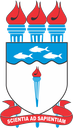 UNIVERSIDADE FEDERAL DE ALAGOAS
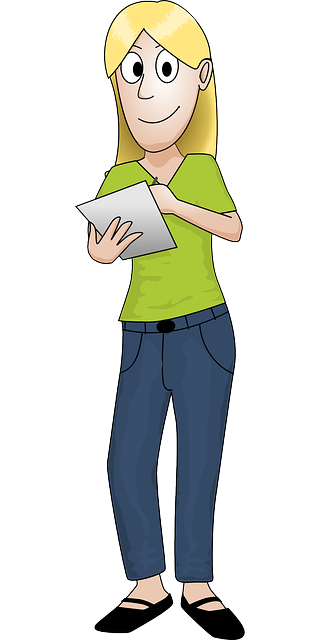 TRAJETÓRIAS CRIATIVAS PARA A VIDA:
DICAS PARA APRENDER MATEMÁTICA

Elaborador por:
Luciano Barbosa dos Santos 
Cézar Nonato Bezerra Candeias
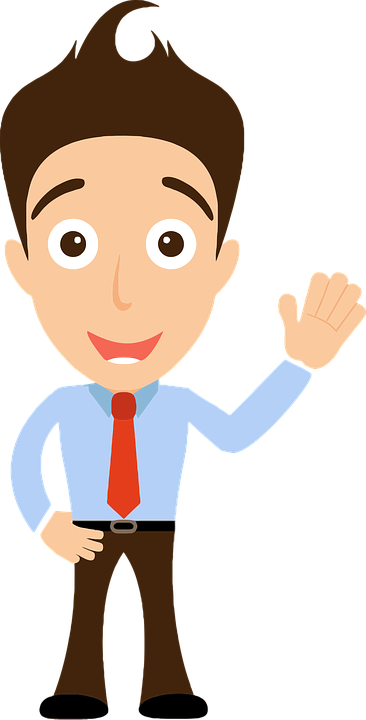 Imagem de OpenClipart-Vectors por Pixabay
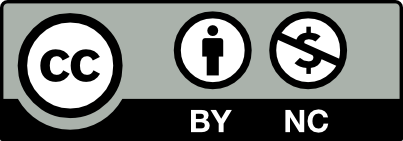 Imagem de OpenClipart-Vectors por Pixabay
Imagem de OpenClipart-Vectors por Pixabay
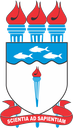 UNIVERSIDADE FEDERAL DE ALAGOAS
FIM DA ATIVIDADE
TRAJETÓRIAS CRIATIVAS PARA A VIDA:
DICAS PARA APRENDER MATEMÁTICA

Elaborador por:
Luciano Barbosa dos Santos 
Cézar Nonato Bezerra Candeias
Contatos:
Prof. Luciano Barbosa dos Santos
E-mail: lbsantos@ctec.ufal.br

Prof. Cézar Nonato Bezerra Candeias
E-mail: cezar@cedu.ufal.br
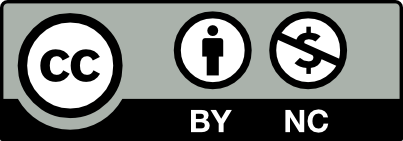